Data Center Networks and Basic Switching Technologies
Hakim Weatherspoon
Assistant Professor, Dept of Computer Science
CS 5413: High Performance Systems and Networking
February 27, 2017
Slides used and adapted judiciously from Computer Networking, A Top-Down Approach
Goals for Today
Basic Switching Technologies/Router Architecture Overview 
See Section 4.3 in book
A 50-Gb/s IP Router 
Craig Partridge , Senior Member , Philip P. Carvey , Isidro Castineyra , Tom Clarke , John Rokosz , Joshua Seeger , Michael Sollins , Steve Starch , Benjamin Tober , Gregory D. Troxel , David Waitzman , Scott Winterble. IEEE/ACM Transactions on Networking (ToN), Volume 6, Issue 3 (June 1998), pages 237-248.
Router Architecture Overview
high-seed 
switching
fabric
two key router functions: 
run routing algorithms/protocol (e.g. RIP, OSPF, BGP)
forwarding datagrams from incoming to outgoing link
forwarding tables computed,
pushed to input ports
routing 
processor
routing, management
control plane (software)
forwarding data plane  (hardware)
router input ports
router output ports
Router Architecture Overview
Input Port Functions
lookup,
forwarding


queueing
link 
layer 
protocol
(receive)
switch
fabric
line
termination
physical layer:
bit-level reception
decentralized switching: 
given datagram dest., lookup output port using forwarding table in input port memory (“match plus action”)
goal: complete input port processing at ‘line speed’
queuing: if datagrams arrive faster than forwarding rate into switch fabric
data link layer:
e.g., Ethernet
see chapter 5
Router Architecture Overview
Switching Fabrics
transfer packet from input buffer to appropriate output buffer
switching rate: rate at which packets can be transfered from inputs to outputs
often measured as multiple of input/output line rate
N inputs: switching rate N times line rate desirable
three types of switching fabrics
memory
bus
memory
crossbar
Router Architecture Overview
output
port
(e.g.,
Ethernet)
input
port
(e.g.,
Ethernet)
memory
system bus
Switching via Memory: First Generation Routers
traditional computers with switching under direct control of CPU
packet copied to system’s memory
 speed limited by memory bandwidth (2 bus crossings per datagram)
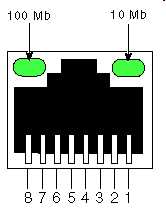 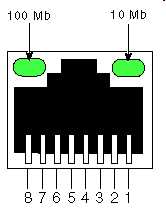 Router Architecture Overview
Switching via a bus
datagram from input port memory
    to output port memory via a shared bus
bus contention:  switching speed limited by bus bandwidth
32 Gbps bus, Cisco 5600: sufficient speed for access and enterprise routers
bus
Router Architecture Overview
crossbar
Switching via interconnection network
overcome  bus bandwidth limitations
banyan networks, crossbar, other interconnection nets initially developed to connect processors in multiprocessor
advanced design: fragmenting datagram into fixed length cells, switch cells through the fabric. 
Cisco 12000: switches 60 Gbps through the interconnection network
Router Architecture Overview
datagram
buffer


queueing
Output Ports
switch
fabric
line
termination
link 
layer 
protocol
(send)
buffering required when datagrams arrive from fabric faster than the transmission rate
scheduling discipline chooses among queued datagrams for transmission
Router Architecture Overview
switch
fabric
switch
fabric
one packet time later
at t, packets more
from input to output
Output Port Queuing
buffering when arrival rate via switch exceeds output line speed
queueing (delay) and loss due to output port buffer overflow!
Router Architecture Overview
.
RTT  C
N
How much buffering?
RFC 3439 rule of thumb: average buffering equal to “typical” RTT (say 250 msec) times link capacity C
e.g., C = 10 Gpbs link: 2.5 Gbit buffer
recent recommendation: with N flows, buffering equal to
Router Architecture Overview
switch
fabric
one packet time later: green packet experiences HOL blocking
Input Port Queuing
fabric slower than input ports combined -> queueing may occur at input queues 
queueing delay and loss due to input buffer overflow!
Head-of-the-Line (HOL) blocking: queued datagram at front of queue prevents others in queue from moving forward
switch
fabric
output port contention:
only one red datagram can be transferred.lower red packet is blocked
Goals for Today
Basic Switching Technologies/Router Architecture Overview 
See Section 4.3 in book
A 50-Gb/s IP Router 
Craig Partridge , Senior Member , Philip P. Carvey , Isidro Castineyra , Tom Clarke , John Rokosz , Joshua Seeger , Michael Sollins , Steve Starch , Benjamin Tober , Gregory D. Troxel , David Waitzman , Scott Winterble. IEEE/ACM Transactions on Networking (ToN), Volume 6, Issue 3 (June 1998), pages 237-248.
Multigigabit Router (MGR)
Architecture
Network interfaces (Line cards)

Forwarding Engine


Network Processor


Switching Fabric
.
Multigigabit Router (MGR)
Contributions
Network interfaces (Line cards)
Forwarding Engine distinct from line cards
Forwarding Engine
Complete set of forwarding tables, fast path
QoS
Network Processor
Updates Routing Table
Separates  and handles slow path
Switching Fabric
Switched backplane
Multigigabit Router (MGR)
Forwarding Engine
RISC Architecture
64-bit, 415MHz, Alpha 21164
Quad issue (two integer and two floating point every cycle)
Cache
Dcache and icache 8kB each
Secondary Cache (Scache; unified, 96kB)
Entire routing table fits in cache
Tertiary cache (Bcache; 16MB)
32 Byte cacheline
Hardware
Software
Case study: P4FPGA Switch
P4FPGA: A Rapid Prototyping Framework for P4, Han Wang, Robert Soulé, Huynh Tu Dang, Ki Suh Lee, Vishal Shrivastav, Nate Foster, and Hakim Weatherspoon, To Appear in Proceedings of the ACM Symposium of Software-defined networking Research (SOSR), April 2017
Goals for Today
Basic Switching Technologies/Router Architecture Overview 
See Section 4.3 in book
A 50-Gb/s IP Router 
Craig Partridge , Senior Member , Philip P. Carvey , Isidro Castineyra , Tom Clarke , John Rokosz , Joshua Seeger , Michael Sollins , Steve Starch , Benjamin Tober , Gregory D. Troxel , David Waitzman , Scott Winterble. IEEE/ACM Transactions on Networking (ToN), Volume 6, Issue 3 (June 1998), pages 237-248.
Before Next time
Project Proposal
due this Friday, March 3
Meet with groups, TA, and professor
HW2
Chat Server
Due this next Friday, March 10

Required review and reading
“The Worlds Fastest and Programmable Networks”, Barefoot Whitepaper
https://www.barefootnetworks.com/media/white_papers/Barefoot-Worlds-Fastest-Most-Programmable-Networks.pdf


Check website for updated schedule